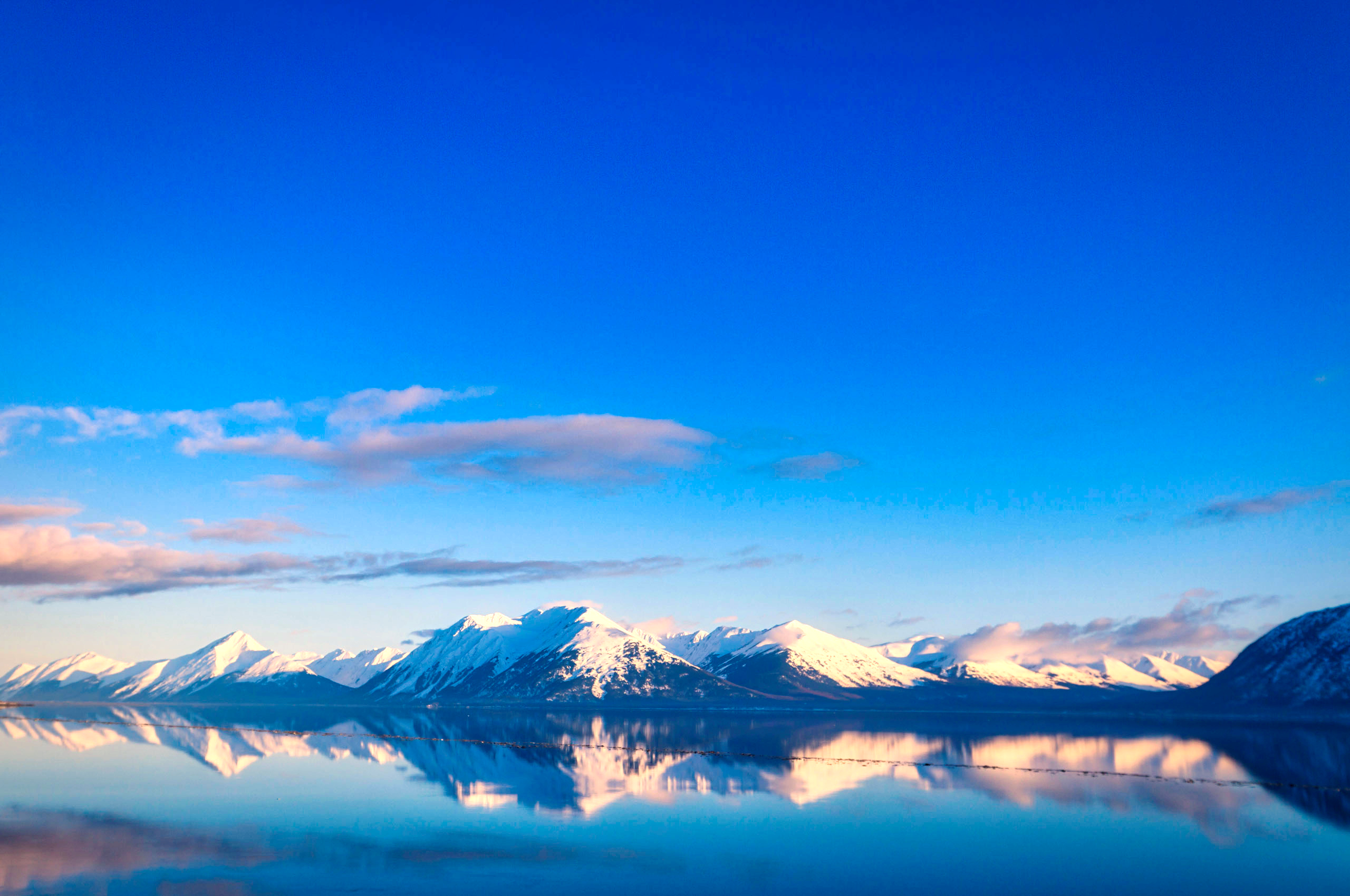 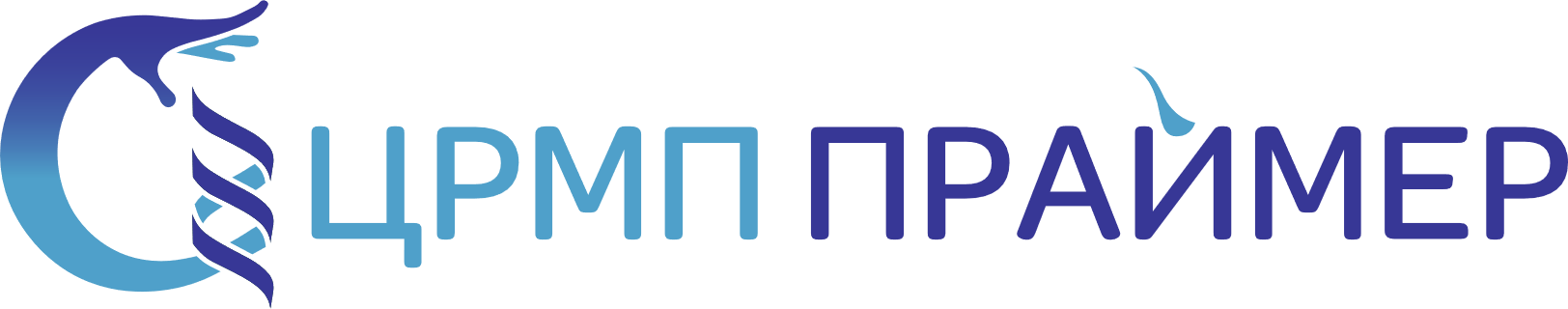 ВСЕГДА БЫТЬ НА ВЫСОТЕ
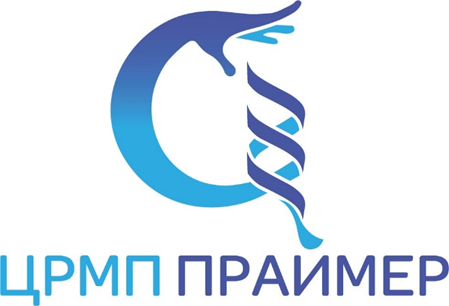 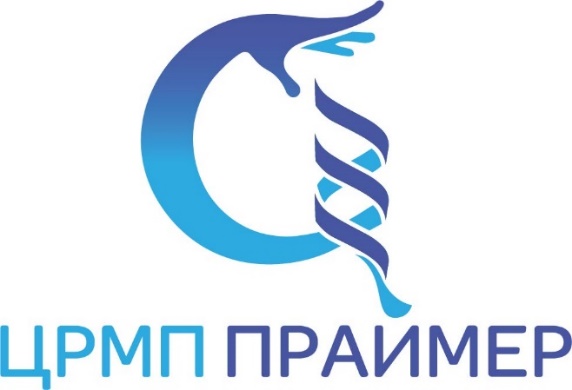 Портфолио АНО ЦРМП «Праймер»
ОБРАЗОВАТЕЛЬНАЯ ДЕЯТЕЛЬНОСТЬ

• Собственные учебные
мероприятия для врачей
•Школы для медицинского
Сообщества;
•Школы пациентов
• Информационные компании для
Пациентов;
• Курсы повышения квалификации
Врачей;
•Тренинги, в том числе
психологические и юридические
как для пациентов, так и для
Врачей;
•Организация конгрессов,
Конференций;
•Разработка и проведение
дистанционных программ
Обучения.
СОЦИАЛЬНЫЕ 
ПРОЕКТЫ

•Организация и реализация
проектов, направленных на
защиту прав пациентов и
медицинских работников;
•Благотворительная помощь ЛПУ
(закупка оборудования, расходных
материалов, лекарств);
• Проекты в сфере Patient Support
Programs (PSP);
• Совместные мероприятия с
"Немецким онкологическим
обществом" по проведению
сертификации Российских
онкологических центров на
соответствие международным
стандартам оказания помощи
пациентам онкологического
Профиля.
НАУЧНО-ИССЛЕДОВАТЕЛЬСКИЕ ПРОЕКТЫ

•Организация и осуществление
научно-исследовательских
Проектов;
• Конференции и Конгрессы
(научный контент);
• Публикации: статьи,
методические рекомендации,
Руководства;
• Подготовка аналитических
отчетов с анализом рынка
лекарственных средств, объема
продаж, статистики импорта и
экспорта, рейтинги регионов,
прогнозы развития
фармацевтического рынка;
• Сотрудничество с российским
производителем химических и
биофармацевтических субстанций.
2
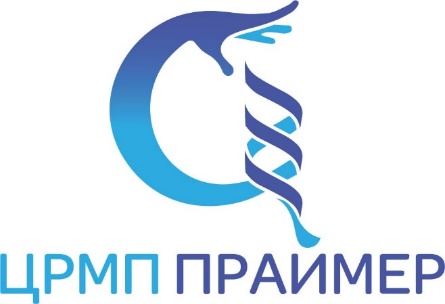 Портфолио АНО ЦРМП «Праймер»
НАШИ ПРЕИМУЩЕСТВА
Соблюдение этических правил и норм партнерской компании;
Привлечение в качестве консультантов ведущих экспертов в области здравоохранения и членов рабочих групп Минздрава России и аналитического центра при Правительстве РФ;
Максимум рекламных возможностей: бренд спонсорской компании на всех основных материалах образовательной программы;
Гибкий подход к организации мероприятий с учетом пожеланий спонсорской компании и лидеров мнений в сфере медицины.
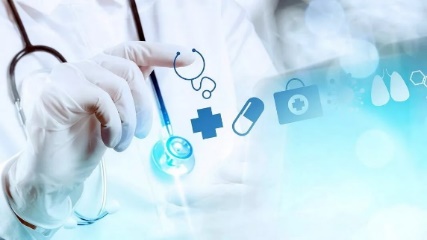 3
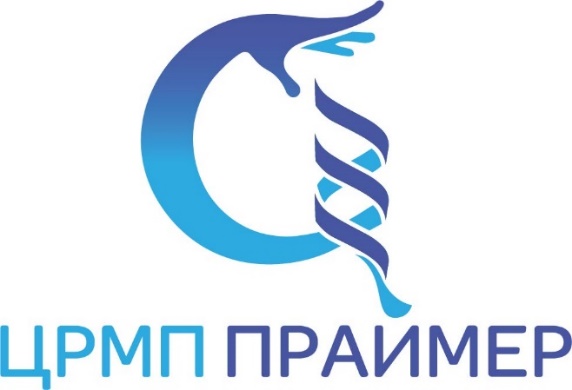 Портфолио АНО ЦРМП «Праймер»
АНО ЦРМП «Праймер» с 2018 года успешно организует проекты в области организации здравоохранения и помощи пациентам:
Участие российских врачей в международных и национальных конгрессах, конференциях, симпозиумах
Эксклюзивные международные программы краткосрочных тренингов, семинаров на базе зарубежных медицинских центров, дополнительное профессиональное образование врачей
Встречи, круглые столы и семинары с крупнейшими учеными и практикующими врачами сферы медицины и здравоохранения, совещания экспертов, школы для пациентов
Образовательные программы на базе российских федеральных и региональных лечебных учреждений
Вебинары и он-лайн тренинги для врачей и пациентов
Проекты по работе с гос. органами, направленная на выявление и совместное решение существующих в национальной медицине проблем, аналитическая деятельность
Сотрудничество с благотворительным фондом «Движение вверх», поддержка семей с детьми-инвалидами: закупка лекарств, мед. оборудования и техники для реабилитации в домашних условиях, социальное, психологическое и юридическое консультирование родителей
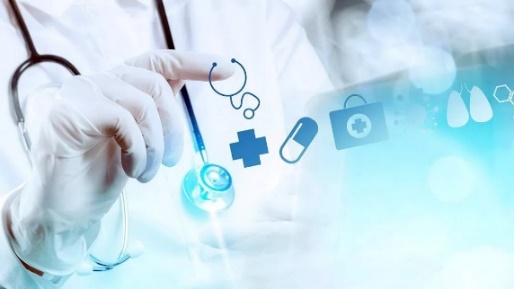 4
Портфолио АНО ЦРМП «Праймер»
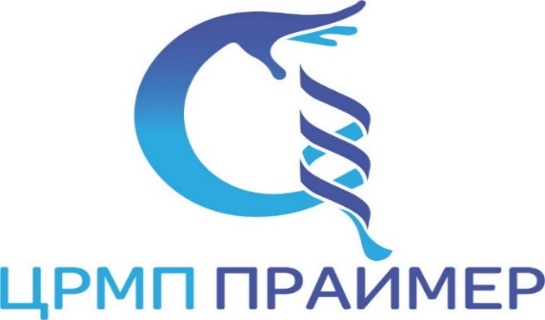 За период своей активной деятельности компанией, совместно с российскими и зарубежными научными сообществами, было проведено более 100 образовательных  мероприятий для медицинских специалистов в различных областях (кардиология, дерматология, неврология, иммунология, онкология ,гематология, радиология и др.)
            АНО «Праймер» активно реализует уникальные совместные с «Немецким онкологическим обществом» мероприятия по проведению сертификации онкологических центров Российской Федерации на соответствие международным стандартам оказания помощи пациентам онкологического профиля.
             В рамках реализации проектов в сфере цифровой трансформации здравоохранения, в  сотрудничестве с ведущими специалистами и экспертами федерального проекта «Цифровая трансформация в здравоохранении» АНО «Праймер» занимается разработкой цифрового двойника  популяции, для моделирования влияния видов медицинской помощи, применяемых методов диагностики и лечения на качество жизни населения и эффективности терапии  социально значимых заболеваний.  Активное использования возможностей искусственного интеллекта, работа с большими данными, мобильными приложениями для аналитической работы по оценке влияния факторов на организацию оказания медицинской помощи, сбор статистической информации по оказанию медицинской помощи, построение математических моделей в сфере здравоохранения является перспективным направлением в современном мире.
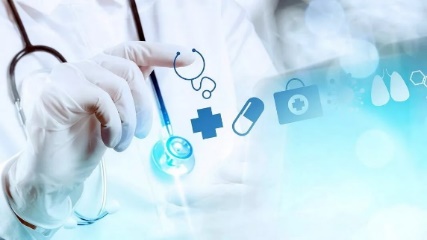 5
ВЕБИНАРЫ 2021-2023
Ве
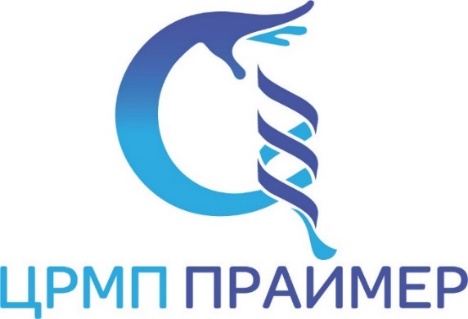 АНО «Праймер» проводит интерактивные веб семинары, привлекая экспертов и участников из всех федеральных округов РФ, организовывает трансляции в режиме телеконференции.
             В 2021-2023 гг. для главных специалистов центров, главных внештатных онкологов и организаторов медицинской помощи было проведено более 20 вебинаров по темам:
  Тарифы в деятельности центров амбулаторной онкологической помощи (ЦАОП) в регионах.
  Тарифы на телемедицинские услуги.
  Финансирование специализированной медицинской службы.
  КСГ с учетом региональных особенностей.
  Инструменты планирования потребности в лекарственных препаратах.
  Автоматизированный расчет основных аналитических показателей по территориям с использованием возможностей канцер-регистра.
         Общее количество участников более 500 специалистов.
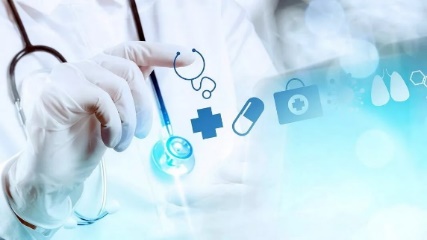 6
ВЕБИНАРЫ 2021-2023
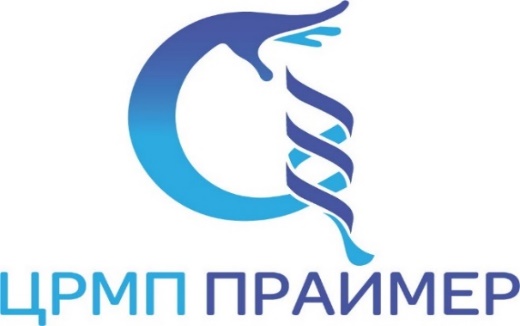 Портфолио АНО ЦРМП «Праймер»
08 апреля 2021 г. АНО «Праймер» был проведен научно-образовательный  вебинар «Когда лечишь диабет 2 типа подумай о сердце»
10 апреля 2021 г. АНО «Праймер» был проведен научно-образовательный  вебинар «Тактика ведения пациентов с гиперпролактинемией в педиатрической практике»
29 мая 2021 г. АНО «Праймер» был проведен научно-образовательный  вебинар «Генетика в эндокринологии: потенциальная ценность генетических исследований»
10 июня 2022 г. АНО «Праймер» была проведена научно-практическая конференция «Актуальные вопросы диагностики и лечения острого миелоидного лейкоза (ОМЛ)»
23 ноября 2022 г. АНО «Праймер» была проведена онлайн-конференция  «Трансплантация почки в условиях пандемии».
17 февраля 2023 г. АНО «Праймер» была проведена онлайн-конференция  «Иммуносупрессия
у пациентов после трансплантации почки. Современные подходы».
7
НАША ДЕЯТЕЛЬНОСТЬ 2023 год
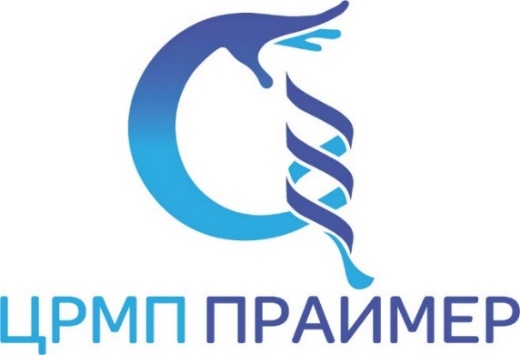 Проведенные мероприятия, во многих АНО ЦРМП «Праймер» является идейным и техническим организатором: 

Участие в мастер-классе Удаление аденомы гипофиза (транссфеноидальный доступ), 27-28 февраля 2023 г.
Участие в мастер-классе «Образовательный курс по лечению различных видов аритмий», 28 февраля-01 марта 2023 г.
Участие в XIX Московском городском съезде эндокринологов «Эндокринология столицы-2023», 31 марта-02 апреля 2023 г.
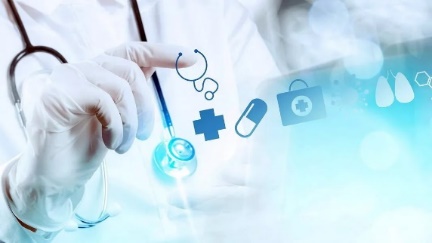 8
НАША ДЕЯТЕЛЬНОСТЬ 2022 год
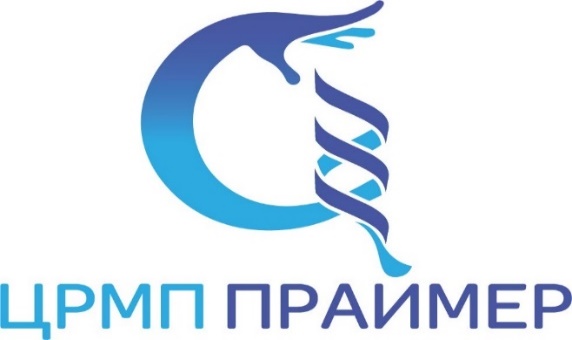 Участие в 15-ой Международной конференции по передовым технологиям и лечению диабета (ATTD 2022) , 8-11 марта 2022 г.
Участие в конференции «Актуальные вопросы  диагностики и лечения острого миелоидного  лейкоза (ОМЛ), 18 марта 2022г. 
Участие в мастер-классе: Образовательный научно-практический семинар «Эндоваскулярный подход в лечении пациентов  с критической ишемией нижних конечностей», 21-22 марта 2022 г.
Участие в XIII ежегодной  международной конференции «Гибридные технологии в лечении сердечно-сосудистых заболеваний (MICHS 2022) , 27-29 марта 2022 г.
Участие в XVIII  Московском городском съезде эндокринологов «Эндокринология столицы-2022»,    1-3 апреля 2022 г.
Участие в образовательном  мероприятии «Терапия  рассеянного склероза: от патогенеза к контролю долгосрочных исходов» ,15 апреля   2022 г.
Участие в медицинском образовательном мероприятии «Практический семинар по выполнению интратекальных  инъекций в детской неврологии», 16 апреля 2022 г.
Участие в мастер-классе «Эндовидеохирургия в онкогинекологии» , 8-9 августа 2022 г.
Участие в мастер-классе «Хирургия головного мозга»  6-7 сентября 2022 г.
Участие в мастер-классе  «Ревизионное эндопротезирование  коленного сустава», 13-14 октября 2022 г.
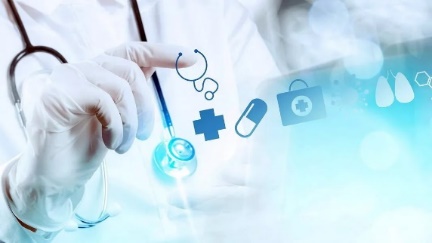 9
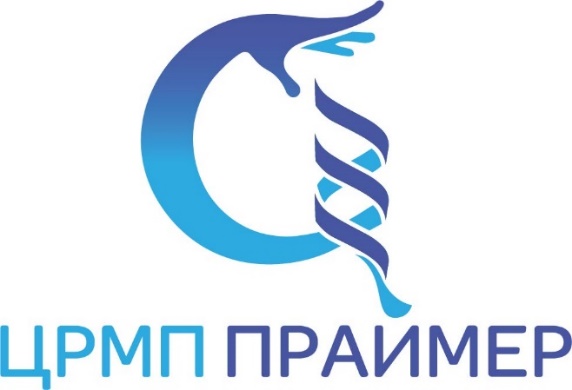 НАША ДЕЯТЕЛЬНОСТЬ 2021 год
Участие в Всероссийской конференции эндокринологов «Актуальные вопросы клинической эндокринологии» с международным участием, 14-15 апреля 2021
Участие в конференции «НЕФЛЮОРОСКОПИЧЕСКИЕ ИНТЕРВЕНЦИОННЫЕ ВМЕШАТЕЛЬСТВА У ПАЦИЕНТОВ С ТАХИКАРДИЕЙ», 12-14 мая 2021
Участие в 12 ежегодной международной конференции  MICHS-2021 7-9 февраля 2021 
Участие в ХХIII Конгрессе педиатров России с международным участием «Актуальные проблемы педиатрии» 5-7 марта 2021 
Участие в XVII Московском городском съезде эндокринологов «Эндокринология столицы – 2021» 2-4 апреля 2021
Участие в Научно-практической конференции детских эндокринологов «Достижения науки в практику детского энлокринолога» 12-13 июня 2021 
Участие в IV Годовом собрании, для специалистов, занимающихся лечением сердечно-сосудистой патологией, Angiopicture 28-29 мая 2021
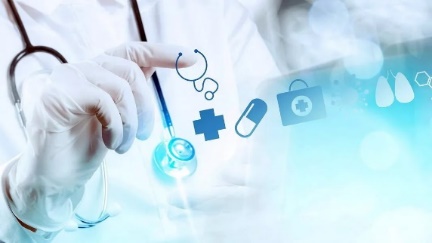 10
НАША ДЕЯТЕЛЬНОСТЬ 2020 год
НАША ДЕЯТЕЛЬНОСТЬ 2020 год
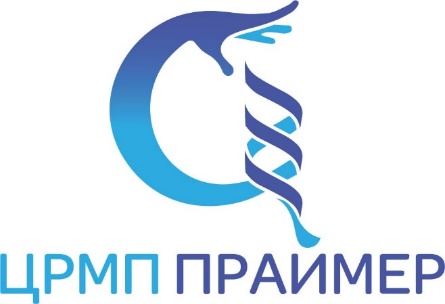 АНО Центр развития медицинских проектов «Праймер» 
в 2020г  успешно начало свое новое направление:  онлайн конференции, вебинары.
  
   28 мая, 4,5,8,17,30 июня 2020г  успешно прошел цикл онлайн-конференций «Трансплантология на современном этапе. Российский и международный опыт ведения пациентов после пересадки органов». Количество зарегистрированных слушателей 100 человек.
   23 апреля 2021  прошла онлайн-конференция «Современные подходы поддерживающей иммуносупрессорной терапии пациентов после трансплантации» и др.
   08 апреля 2021 Научно-образовательный вебинар «Когда лечишь сахарный диабет 2 типа, подумай о сердце»
   19 февраля 2021 Онлайн тренинг на тему: "Нормативное регулирование высокотехнологичной медицинской помощи (ВМП)« и др.
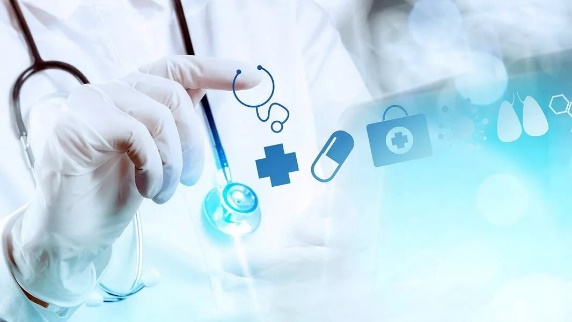 11
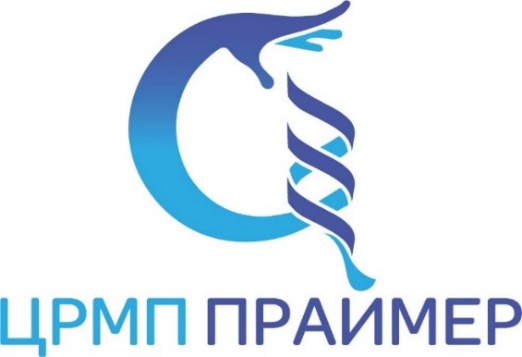 НАША ДЕЯТЕЛЬНОСТЬ 2019 год
Участие во Всероссийской научно-практической конференции с международным участием «Современные достижения онкологии в клинической практике», 23-24 мая 2019г.
Участие в Межрегиональной научно-практической конференции с международным участием «Современные тенденции развития онкологической службы с учетом региональных особенностей», посвященная 30-летию открытия отделений химиотерапии и онкогинекологии ГБУ РС(Я) «Якутский республиканский онкологический диспансер»,  28-29 июня 2019 г.
Участие в Межрегиональной конференции «Вопросы терапии злокачественных опухолей в гематологии» 13 июля 2019 г.
Участие в  Краевой научно-практической конференции  «Иммуноонкология: Вчера. Сегодня. Завтра», 18-20 июля 2019 г.
Участие в Дискуссионном клубе по терапии пациентов с ХЛЛ , 19 октября 2019 г.
Участие в Цикле семинаров для эндокринологов, 21 января, 4 февраля, 26 февраля, 16 марта, 23 апреля, 14 мая, 27 мая, 14 сентября, 21 октября, 1 ноября, 16 ноября,   5 декабря, 23 декабря 2019г.
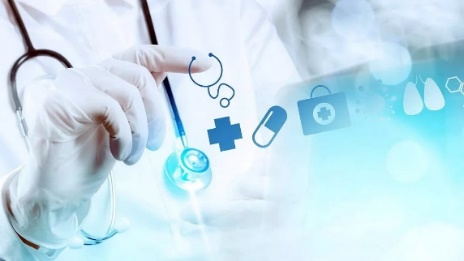 12
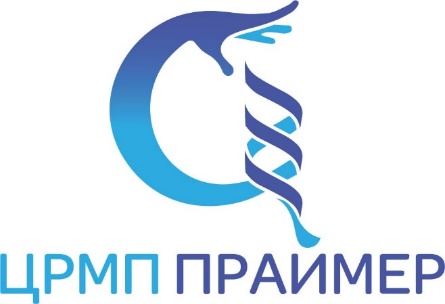 Портфолио АНО ЦРМП «Праймер»
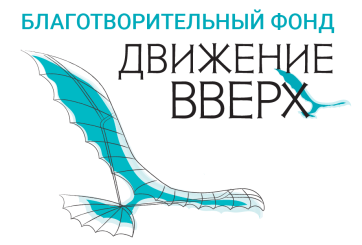 НАШИ ПАРТНЕРЫ
•AbbVie
• Actelion
• Astellas Pharma Russia
•Besins Healthcare
•Bristol-Myers Squibb              
•Johnson& Johnson
• Janssen Cosmetics
•Roche Diagnostics
•Merck
•Olympus
•Eli Lilly
•Cardinal Health Russia,
•Lifescan Russia (Johnson)
•Немецкое онкологические общество (DKG)
•Благотворительный фонд «Движение вверх»
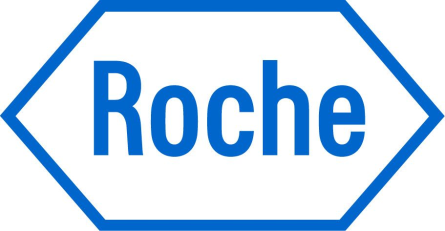 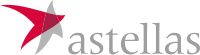 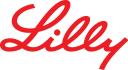 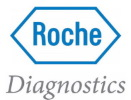 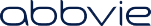 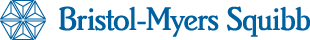 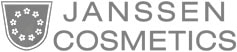 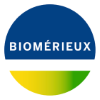 13
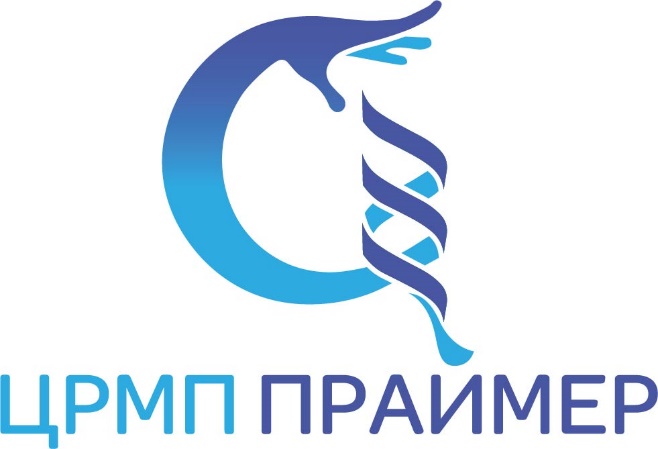 НАШИ КОНТАКТЫ
www.anoprimer.ru

Юр.адрес: 109451, Москва, ул. Братиславская, д. 14, оф. 428

Телефон: +7 (495) 971-53-01

E-MAIL:  info@anoprimer.ru
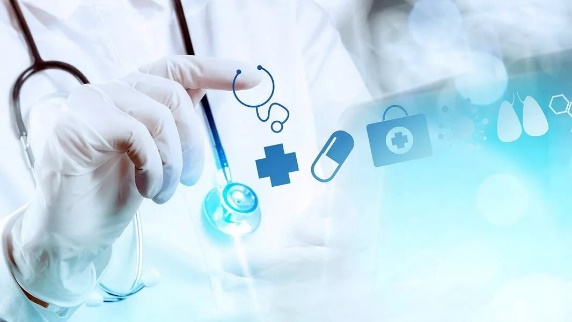 14